L'Ami du Peuple (GD-O-0220)
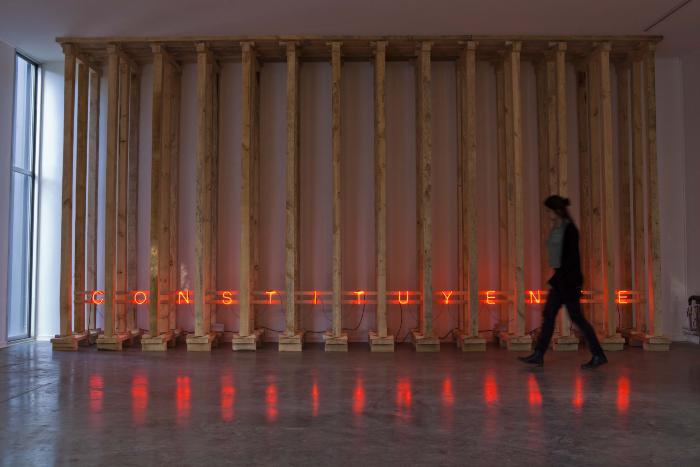 Instalación compuesta por 14 alzaprimas de madera, que en su base presenta un texto realizado en tubos de vidrio inyectado con gas argón.
Premio Nacional de Arte inaugura nueva galería de exposiciones UACh (GD-D-00669)
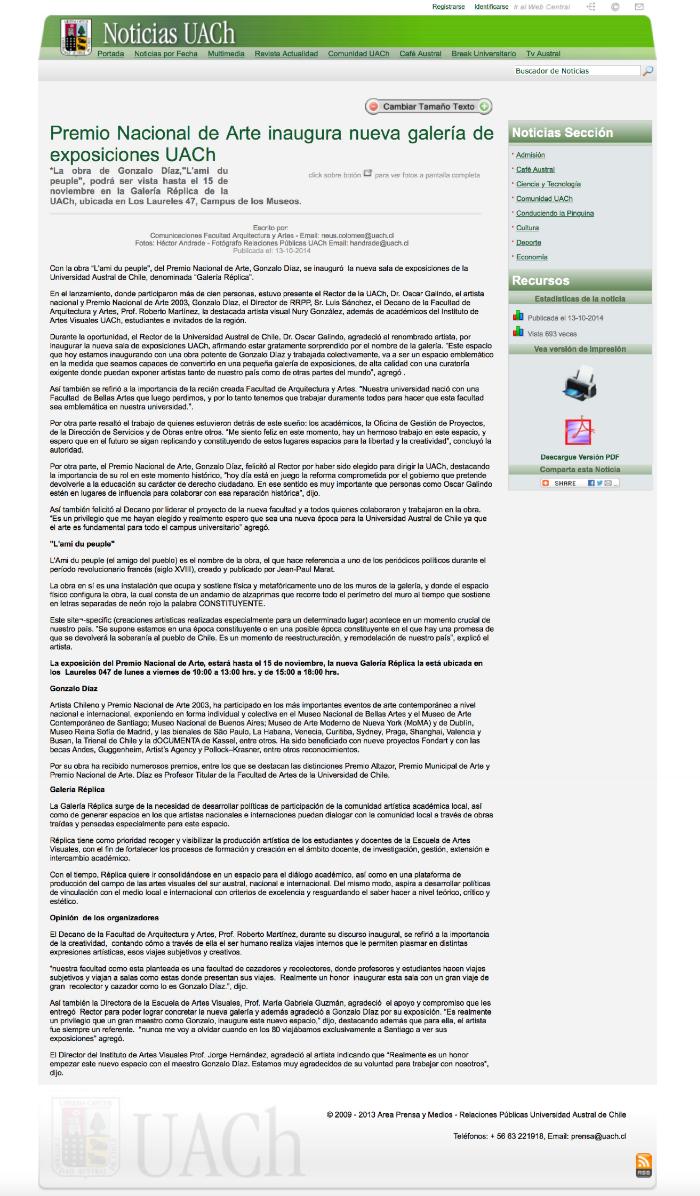 Premio Nacional de Arte expone su nueva obra en Valdivia (GD-D-00668)
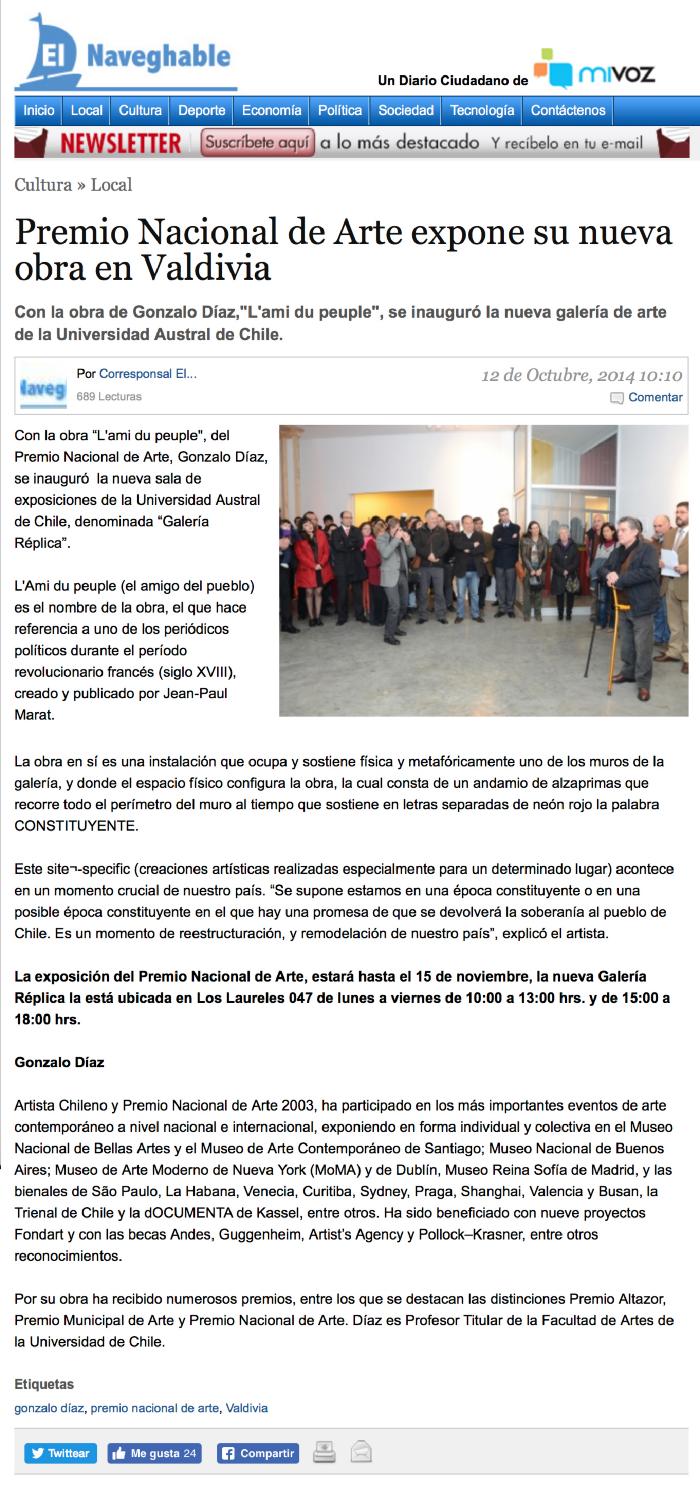 Revista Rayo Valdivia Arte Contemporáneo Nº 1 (GD-D-00270)
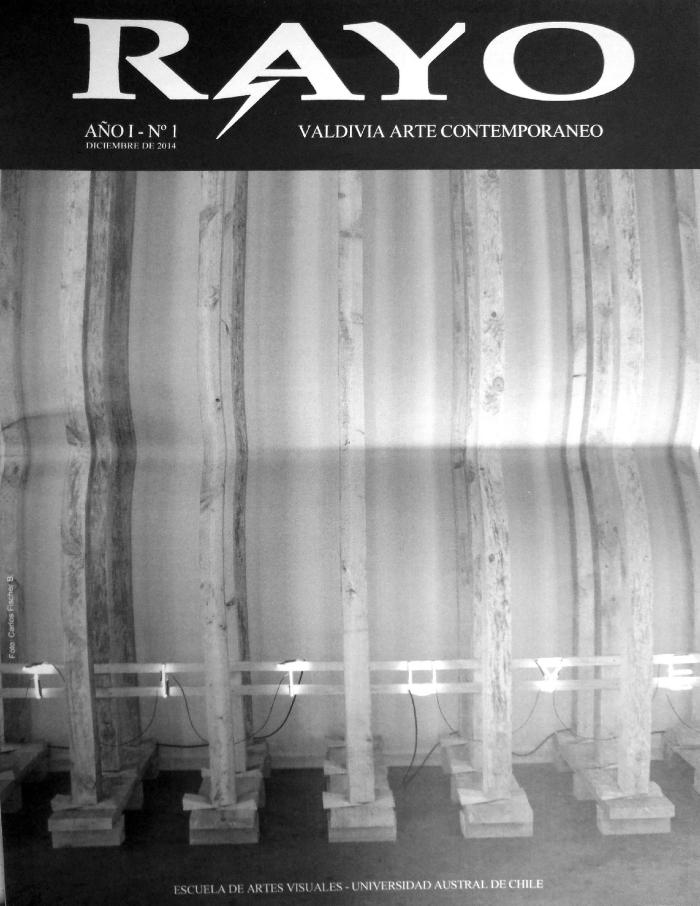 Textos residuales (GD-D-00053)
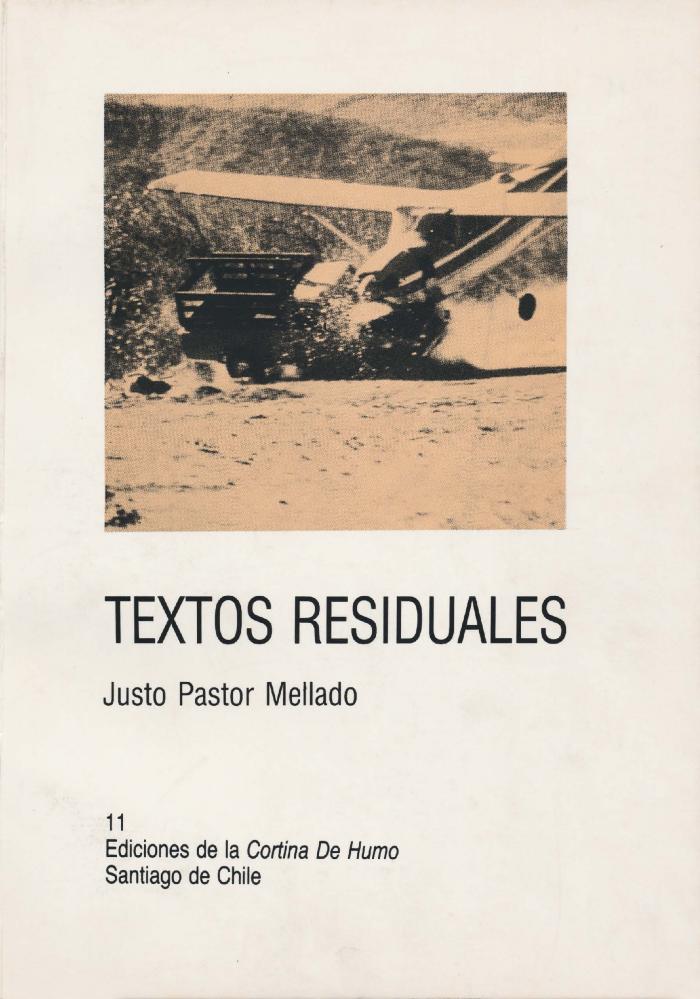